Система ученического самоуправления.
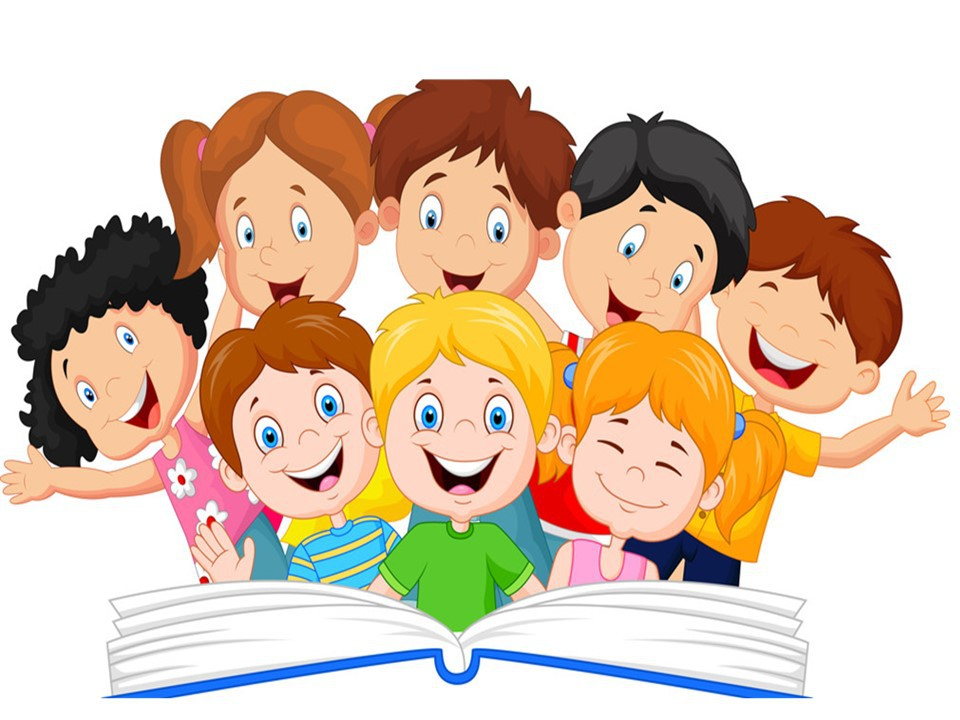 Выполнила: студентка 
группы 321Н1 
Жолтикова Вита
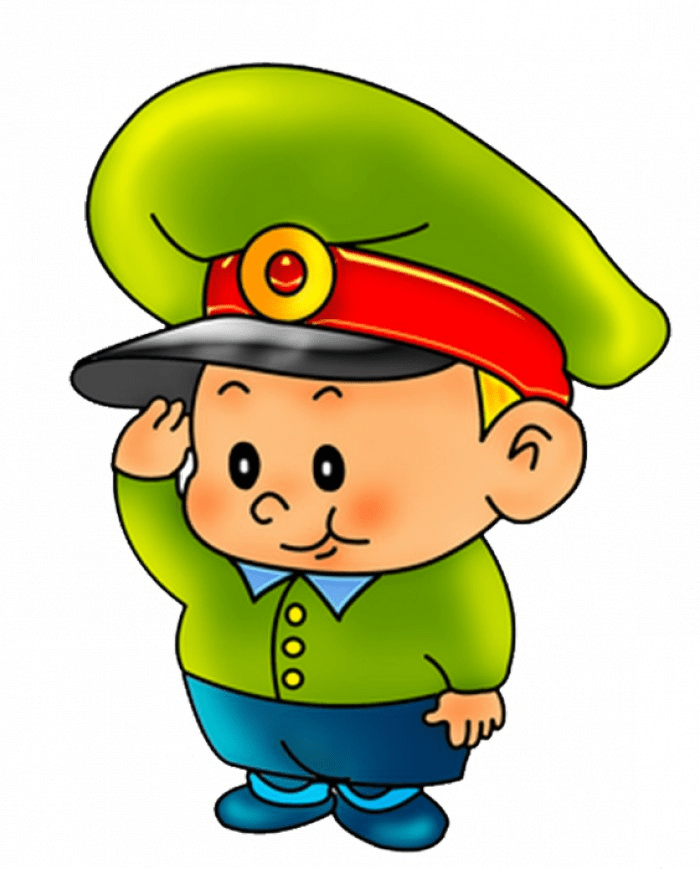 Главнокомандующий
Помощник классного руководителя.
Организовывает и контролирует работу всех учеников класса.
Отвечает за  посещение классного коллектива.
Помощник главнокомандующего
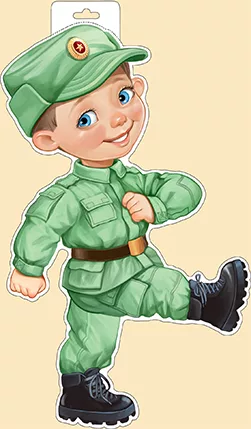 Заменяет главнокомандующего в его отсутствие, выполняет все его обязанности.
Помощник учителя и главнокомандующего.
Чистюльки (5 человек)
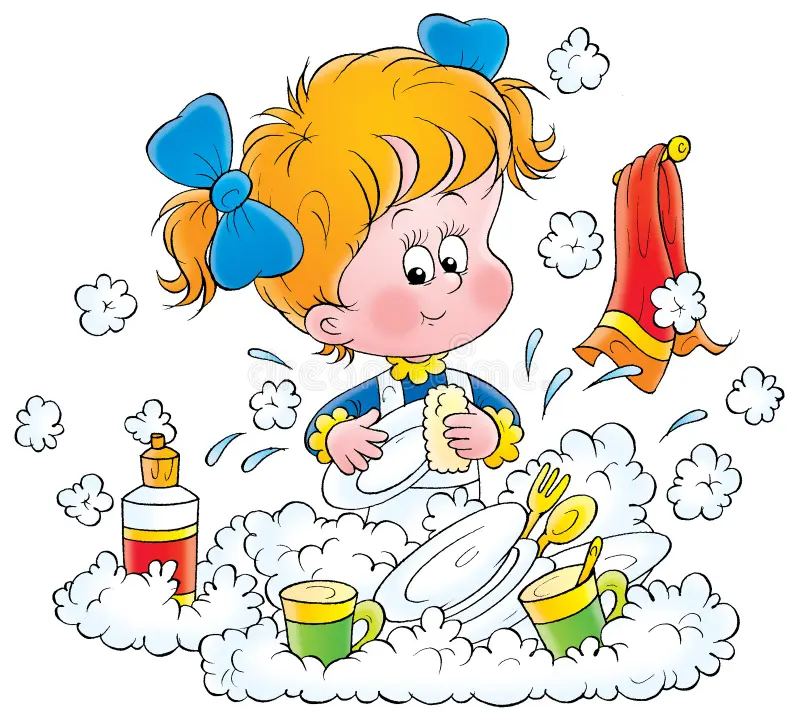 Следят за чистотой в классе, столовой.
Моют доску в течение учебного дня, в конце учебного дня задвигают стулья.
Выполняют другие поручения, которые даёт учитель.
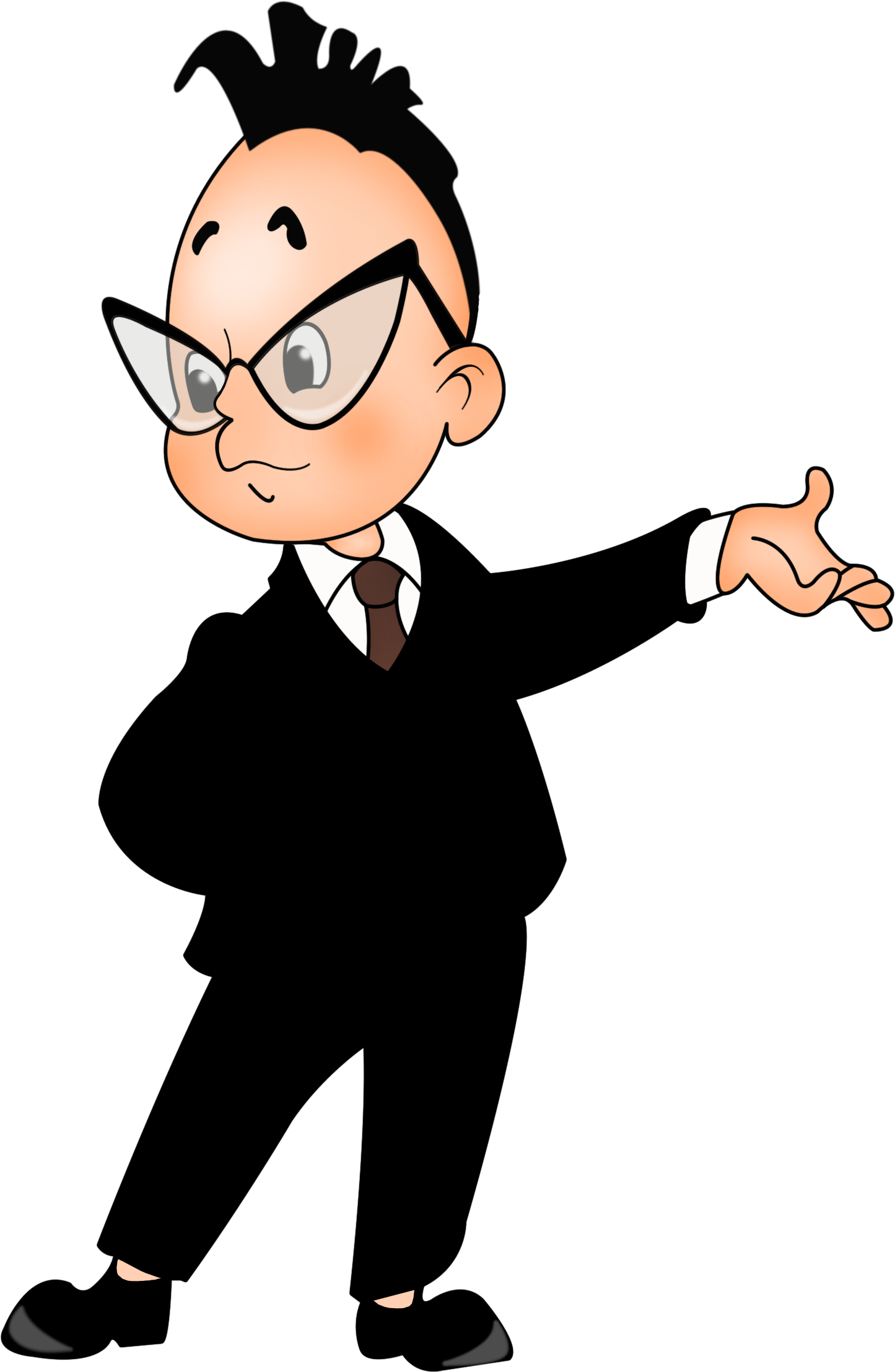 Всезнайки (5 человек)
Следят за состоянием учебников в классе.
Помогают библиотекарю.
В конце года помогают учителю собирать, проверять учебники.
Проверяют готовность к уроку.
Организаторы (7 человек)
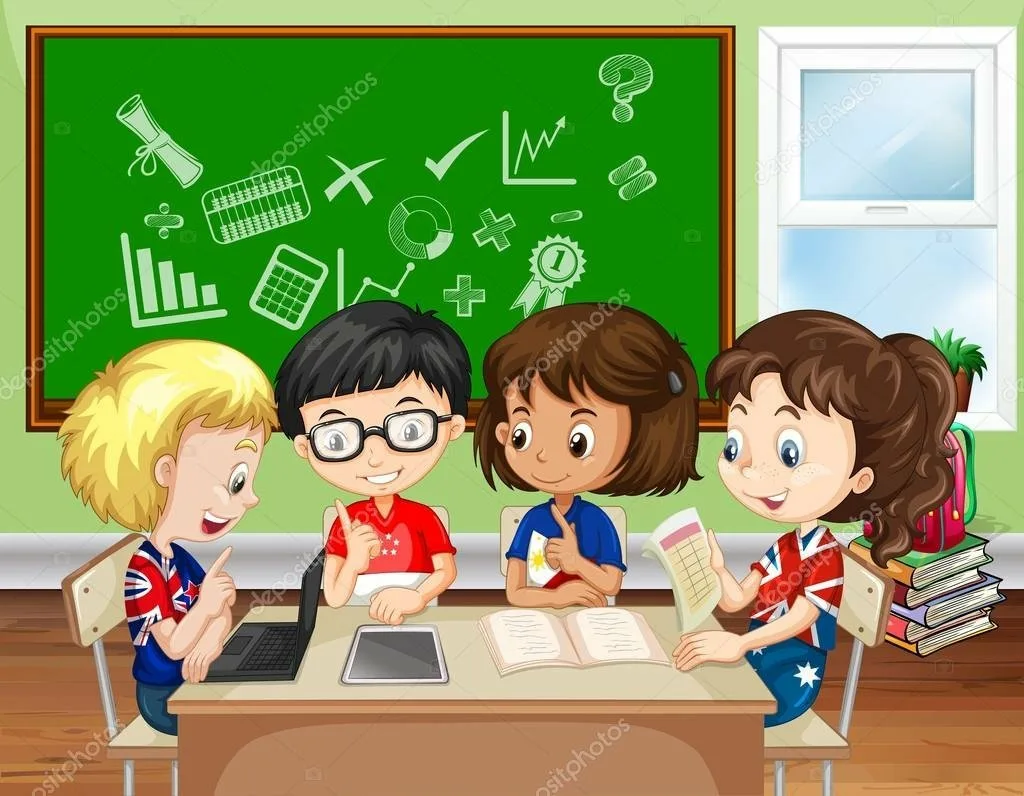 Участвуют в подготовке к мероприятиям, помогают организовать их.
Проводят игры, зарядки.
Помогают с оформлением класса, стенгазет и т.п.
Солнышки (6 человек)
Следят за внешним видом в классе.
Информируют о мероприятиях.
Напоминают о том, что нужно принести.
Помогают классному руководителю собирать дневники, тетради.
Раздают дополнительные листы, задания и т.п.
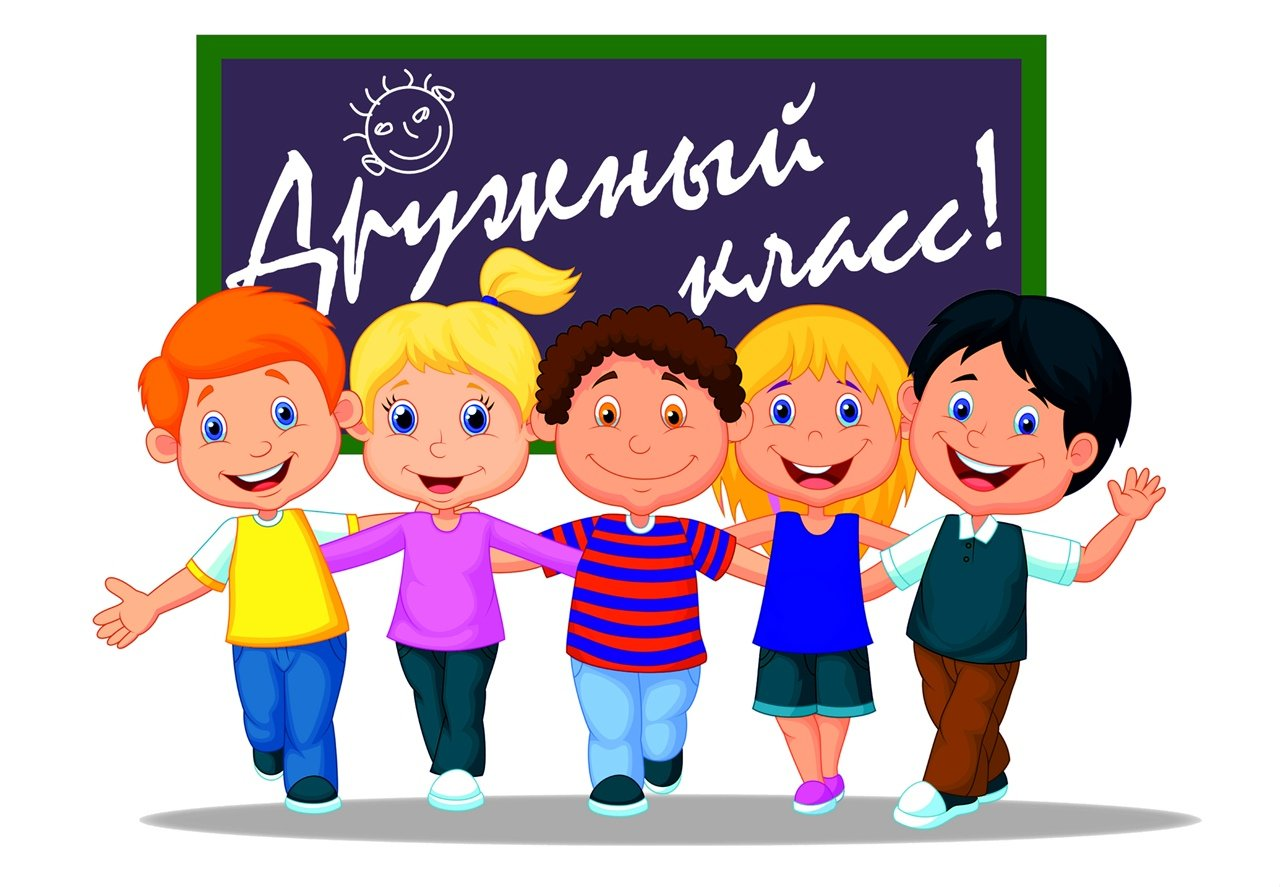